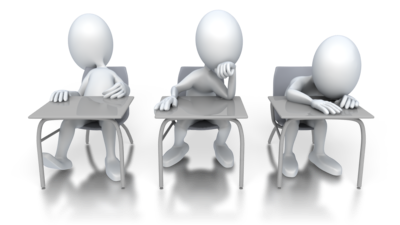 Wk 2, Part 1
Lazy Learning – Nearest NeighborLantz Ch 3
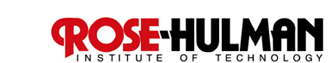 [Speaker Notes: Image from http://www.simafore.com/blog/bid/108912/K-nearest-neighbor-analysis-with-RapidMiner-5-setup-questions]
What’s Nearest Neighbor?
A simple way to classify examples.
Assign new examples to the class of the most similar labeled examples.
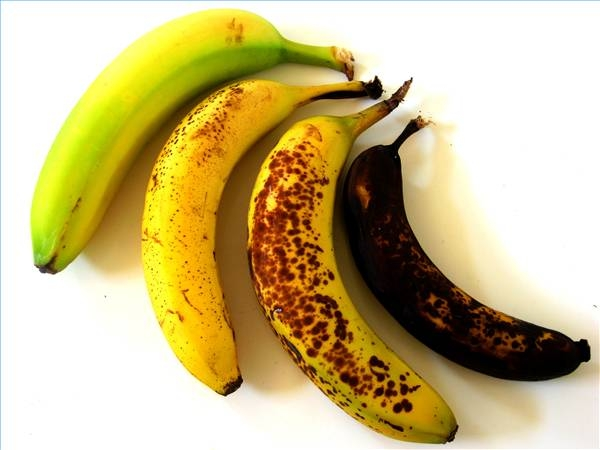 I say this one’s also brown!
[Speaker Notes: Image from http://doubtfulnews.com/2012/07/green-bags-brown-bananas/]
The kNN algorithm
kNN = “k-Nearest Neighbor”
kNN Training
Begin with examples classified into several categories, labeled by a nominal variable.
Need a training data set and a test dataset.
On the test dataset, kNN will identify k records that are “nearest” in similarity.
You specify k in advance.
Each test example is assigned to the class of the majority of the k nearest neighbors.
Lantz’s example
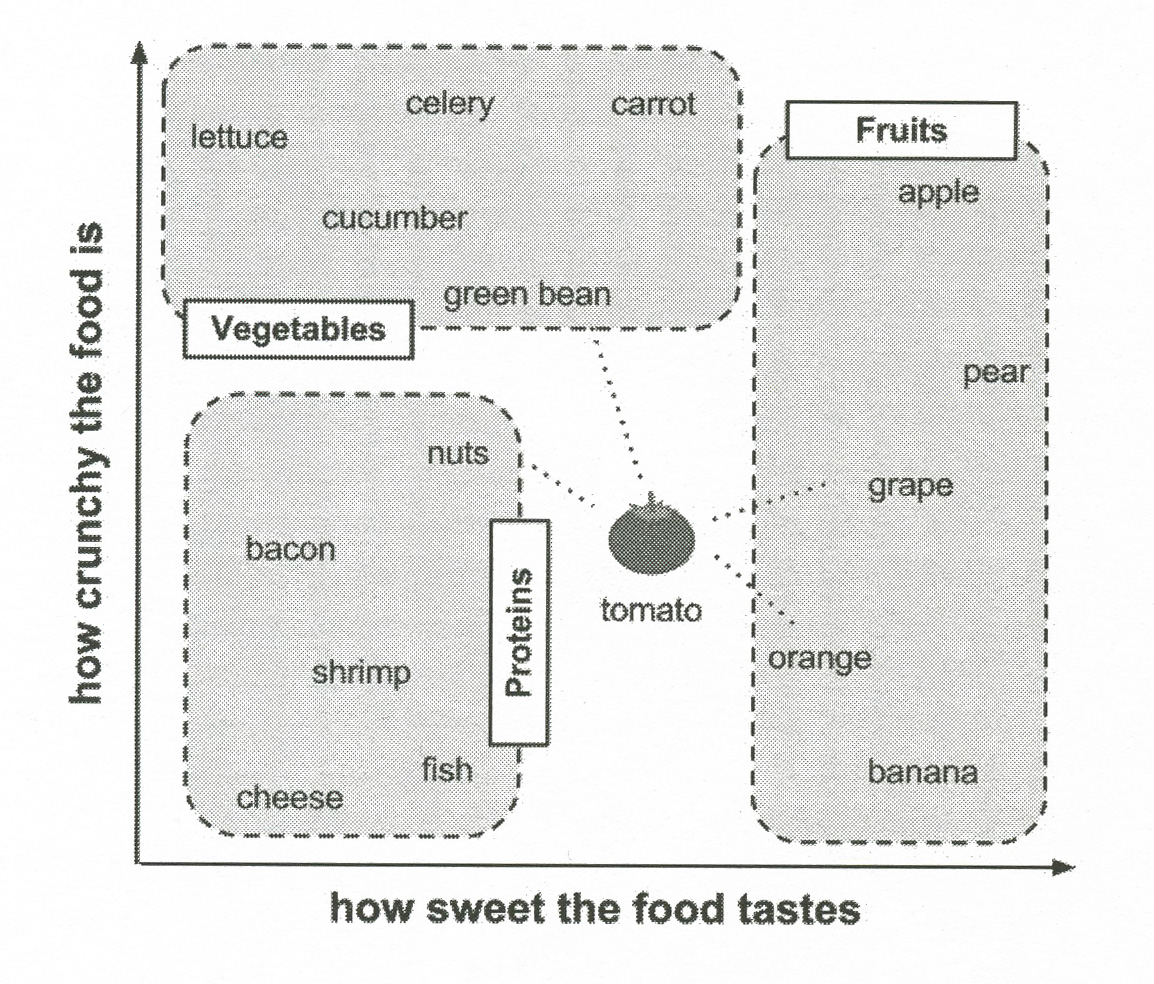 [Speaker Notes: P 69 in book]
Need to calculate “distance”
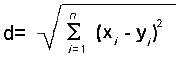 Euclidian – 

Manhattan – Add absolute values.
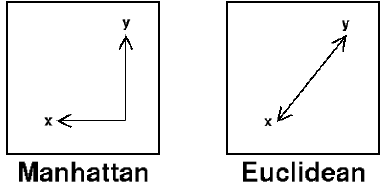 [Speaker Notes: Images from http://www.improvedoutcomes.com/docs/WebSiteDocs/Clustering/Clustering_Parameters/Euclidean_and_Euclidean_Squared_Distance_Metrics.htm]
Choosing k
Our first “shot in the dark” guess!
Experience and experimentation improve this.
Larger k values reduce effects of noise.
And bias the “learner,” ignoring small patterns.
Typically k is set between 3 and 10.
Lantz uses the square root of the number of training examples!
Larger training datasets help!
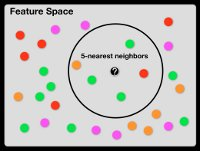 [Speaker Notes: Image from http://www.isgtw.org/feature/feature-neighborly-efficiency-scaling-knn-problems-using-gpus]
Need to “scale” the data
Usually assume features should contribute equally.
Therefore should be on equivalent scales. 


Using mean and standard deviation may be even better!
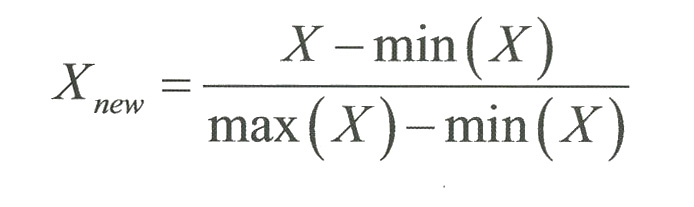 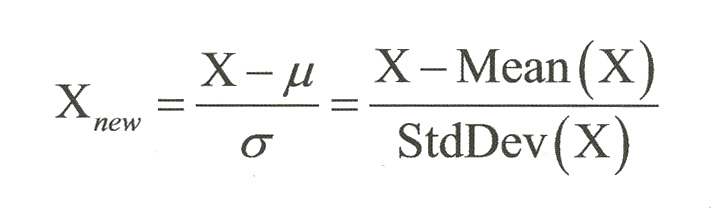 [Speaker Notes: Formula is on p 73]
How to scale “nominal” data
Bananas are green -> yellow -> brown -> black.
Could be 1 -> 2 -> 3 -> 4.
But not every nominal variable is easy to convert to some kind of scale.
E.g., What color a car is, versus owner satisfaction.
“Dummy coding” requires some thought.
Why kNN is “lazy”
It doesn’t provide an abstraction as the “learning”.
“generalization” is on a case-by-case basis.
It’s not exactly “learning” anything.
Just uses the training data, verbatim.
So, fast training, but slow predictions.
Both take O(n) time.
It’s like “rote learning.”
It’s “non-parametric”
A brief bit more math
Officially, the nearest neighbor algorithm gives us a “Voronoi tesselation.”
The distance algorithm divides the plane into convex regions with “seeds” characterizing those.
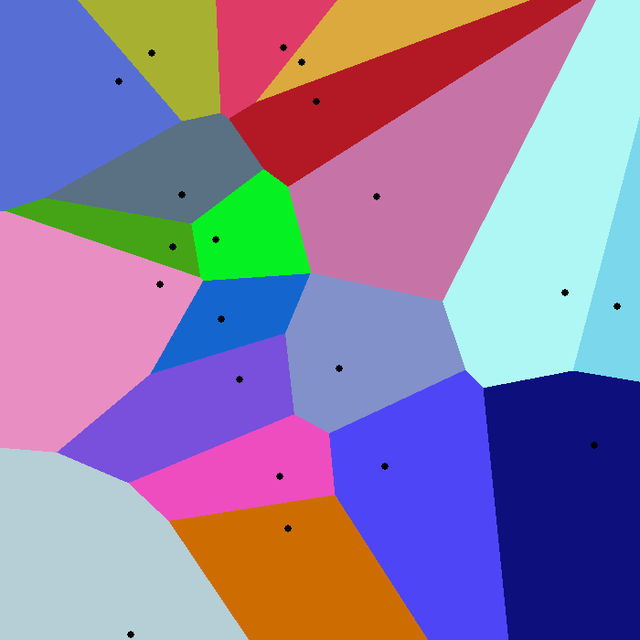 [Speaker Notes: For more info, see http://en.wikipedia.org/wiki/Voronoi_diagram, from which the image was taken.]
High dimensions are a problem
If you have lots of features
The spaces tend to be extremely sparse
Every point is far away from every other point
Thus, the pairwise distances are uninformative.
But, the effective dimensionality may be less
Some of the features may be irrelevant.
[Speaker Notes: From Peter Flach, Machine Learning:  The Art and Science of Algorithms that Make Sense of Data, p 243.]
Lantz’s example – Breast cancer screening
Collect the data
Explore and prepare the data
Transformation – normalize numeric data
Data preparation – creating training and test datasets
Training a model on the data
Evaluating model performance
Improving model performance
Transformation – z-score standardization
Data preparation
Common to divide into training and test data
Lantz used his first 469 examples for training, and the last 100 for testing:
> wbcd_train <- wbcd_n[1:469, ]
> wbcd_test <- wbcd_n[470:569, ], and
> wbcd_train_labels <- wbcd[1:469, 1]
> wbcd_test_labels <- wbcd[470:569, 1]
Where the data examples already were in random order.
Training and testing all at once
The kNN algorithm in the standard “class” package does both:
> wbcd_test_pred <- knn(train = wbcd_train, test = wbcd_test, cl = wbcd_train_labels, k = 21)
The resulting vector, wbcd_test_pred, can then be compared with the real test results, wbcd_test_labels. 
Lantz uses the crossTable function from the package gmodels.
And the results are…
| wbcd_test_pred 
wbcd_test_labels |    Benign | Malignant | Row Total | 
-----------------|-----------|-----------|-----------|
          Benign |        61 |         0 |        61 | 
                 |     1.000 |     0.000 |     0.610 | 
                 |     0.968 |     0.000 |           | 
                 |     0.610 |     0.000 |           | 
-----------------|-----------|-----------|-----------|
       Malignant |         2 |        37 |        39 | 
                 |     0.051 |     0.949 |     0.390 | 
                 |     0.032 |     1.000 |           | 
                 |     0.020 |     0.370 |           | 
-----------------|-----------|-----------|-----------|
    Column Total |        63 |        37 |       100 | 
                 |     0.630 |     0.370 |           | 
-----------------|-----------|-----------|-----------|
TN
FP
FN
TP